Circular Queues:Implemented using Arrays
Damian Gordon
Circular Queues
We can also have a circular queue:
Circular Queues
We can also have a circular queue:

A queue where the start and end of the queue are joined together.
Circular Queues
We can also have a circular queue:
Head
7
0
43
6
1
12
35
5
2
22
99
4
Tail
3
Circular Queues
We can also have a circular queue:
Head
7
0
6
1
12
35
5
2
22
99
4
Tail
3
Circular Queues
We can also have a circular queue:
Head
7
0
6
1
12
35
68
5
2
22
Tail
99
4
3
Circular Queues
We can also have a circular queue:
Head
7
0
6
1
12
Tail
54
35
68
5
2
22
99
4
3
Circular Queues
We can also have a circular queue:
7
0
6
1
Tail
54
Head
35
68
5
2
22
99
4
3
Circular Queues
We can also have a circular queue:
Tail
7
0
17
6
1
54
Head
35
68
5
2
22
99
4
3
Circular Queues
We can also have a circular queue:
Tail
7
0
81
17
6
1
54
Head
35
68
5
2
22
99
4
3
Circular Queues
We can also have a circular queue:
Tail
7
0
81
17
6
1
43
54
Head
35
68
5
2
22
99
4
3
Simple Simulation
Queues
We will implement a queue as an array called Queue.
Head
Tail
0
1
2
3
4
5
6
Queue
MaxSize
Queues
We will implement a queue as an array called Queue.
Head
Tail
0
1
2
3
4
5
6
Queue
MaxSize
Queues
We will implement a queue as an array called Queue.
Head
Tail
0
1
2
3
4
5
6
Queue
MaxSize
Queues
We will implement a queue as an array called Queue.
Head
Tail
0
1
2
3
4
5
6
Queue
MaxSize
Queues
We will implement a queue as an array called Queue.
Head
Tail
0
1
2
3
4
5
6
Queue
MaxSize
Queues
We will implement a queue as an array called Queue.
Head
Tail
0
1
2
3
4
5
6
Queue
MaxSize
Queues
We will implement a queue as an array called Queue.
Head
Tail
0
1
2
3
4
5
6
Queue
MaxSize
End of Simulation
Circular Queues
How does that work, let’s DeleteFromQ()
Head
Tail
31
0
41
1
59
2
26
3
53
4
5
6
Queue
MaxSize
Circular Queues
Now AddtoQ(55)
Head
Tail
0
41
1
59
2
26
3
53
4
5
6
Queue
MaxSize
Circular Queues
Now let’s DeleteFromQ()
Head
Tail
0
41
1
59
2
26
3
53
4
55
5
6
Queue
MaxSize
Circular Queues
Now AddtoQ(34)
Head
Tail
0
1
59
2
26
3
53
4
55
5
6
Queue
MaxSize
Circular Queues
Now AddtoQ(12)
Head
Tail
0
1
59
2
26
3
53
4
55
5
34
6
Queue
MaxSize
Circular Queues
Head
Tail
12
0
1
59
2
26
3
53
4
55
5
34
6
Queue
MaxSize
Circular Queues
So Tail starts at 4, goes to 5, goes to 6, goes to 0, goes to 1, etc.

 So it’s Tail = Tail + 1,

But…
Circular Queues
So Tail starts at 4, goes to 5, goes to 6, goes to 0, goes to 1, etc.

 So it’s Tail = Tail + 1,

But…

To be circular it goes as follows: 
4->5->6->0->1->2->3->4->5->6->0->1->2->3->4->5->6->0->1->etc.
Circular Queues
So Tail starts at 4, goes to 5, goes to 6, goes to 0, goes to 1, etc.

 So it’s Tail = Tail + 1,

But…

Tail = (Tail + 1) % 7
Circular Queues
So Tail % 7 works as follows:
4 % 7 = 4
5 % 7 = 5
6 % 7 = 6
7 % 7 = 0
8 % 7 = 1
So Tail starts at 4, goes to 5, goes to 6, goes to 0, goes to 1, etc.

 So it’s Tail = Tail + 1,

But…

Tail = (Tail + 1) % 7
Circular Queues
So Tail % MaxSize works as follows:
4 % MaxSize = 4
5 % MaxSize = 5
6 % MaxSize = 6
7 % MaxSize = 0
8 % MaxSize = 1
So Tail starts at 4, goes to 5, goes to 6, goes to 0, goes to 1, etc.

 So it’s Tail = Tail + 1,

But…

Tail = (Tail + 1) % 7
Circular Queues
We will look at implementing the following modules:
IsFull()
Check if the queue is full
IsEmpty()
Check if the queue is full 
AddToQ(N)
 Add a new item (N) to the back of the queue
DeleteFromQ()
Remove the front value from the queue
ClearQ()
Empty the queue
Circular Queues
IsFull() 
if Head = (Tail % MaxSize) + 1

If they have caught up to each other, then it’s full.
Tail
7
0
81
17
6
1
43
54
41
1
59
2
26
3
4
Head
35
68
5
2
22
99
4
3
Circular Queues
IsFull() 
if Head = (Tail % MaxSize) + 1

If they have caught up to each other, then it’s full.
Head
Tail
1
81
0
99
2
22
3
68
4
54
5
17
6
35
MaxSize
Circular Queues
MODULE IsFull():
Boolean Full;
IF Head = (Tail + 1) % MaxSize
    THEN Full <- True;
    ELSE Full <- False; 
ENDIF;
RETURN Full;
END.
Circular Queues
Or
MODULE IsFull():
RETURN Head = (Tail + 1) % MaxSize;
END.
Circular Queues
IsEmpty() 
if Tail = Head
Tail
Head
7
0
6
1
41
1
59
2
26
3
4
5
2
4
3
Circular Queues
IsEmpty() 
if Tail = Head
Head
Tail
0
1
2
3
4
5
6
Queue
MaxSize
Circular Queues
MODULE IsEmpty():
Boolean Empty;
IF Head = Tail
    THEN Empty <- True;
    ELSE Empty <- False; 
ENDIF;
RETURN Empty;
END.
Circular Queues
Or
MODULE IsEmpty():
RETURN Head = Tail;
END.
Circular Queues
AddToQ(17)
7
0
6
1
Tail
54
Head
35
68
5
2
22
99
4
3
Circular Queues
AddToQ(81)
Tail
7
0
17
6
1
54
Head
35
68
5
2
22
99
4
3
Circular Queues
AddToQ(43)
Tail
7
0
81
17
6
1
54
Head
35
68
5
2
22
99
4
3
Circular Queues
Queue is Full!
Tail
7
0
81
17
6
1
43
54
Head
35
68
5
2
22
99
4
3
Circular Queues
AddToQ(N) 
Increment the Tail pointer % MaxSize, and add to the Tail.
Head
Tail
31
0
41
1
59
2
26
3
53
4
5
6
Queue
MaxSize
Circular Queues
MODULE AddToQ(N):
IF IsFull() = True
    THEN Print “Queue is Full”;
    ELSE Tail <- (Tail + 1) % MaxSize;
         Queue[Tail] <- N;
ENDIF;
END.
Circular Queues
DeleteFromQ()
Head
7
0
43
6
1
12
Tail
54
35
68
5
2
22
99
4
3
Circular Queues
DeleteFromQ()
Head
7
0
6
1
12
Tail
54
35
68
5
2
22
99
4
3
Circular Queues
DeleteFromQ()
7
0
6
1
Tail
54
Head
35
68
5
2
22
99
4
3
Circular Queues
DeleteFromQ() 
Write Head value into N, and add one to Head
Head
Tail
31
0
41
1
59
2
26
3
53
4
5
6
Queue
MaxSize
Circular Queues
MODULE DeleteFromQ():
    N <- 0;
IF IsEmpty() = True
    THEN Print “Queue is Empty”;
    ELSE N <- Queue[Head];
         Head <- (Head + 1) % MaxSize;
ENDIF;
RETURN N;
END.
Circular Queues
ClearQ() 
Set Tail = Head = 0
Tail
Head
7
0
6
1
41
1
59
2
26
3
4
5
2
4
3
Circular Queues
ClearQ() 
Set Tail = Head = -1
Head
Tail
0
1
2
3
4
5
6
Queue
MaxSize
Circular Queues
MODULE ClearQ():
Tail <- -1;
Head <- Tail;
END.
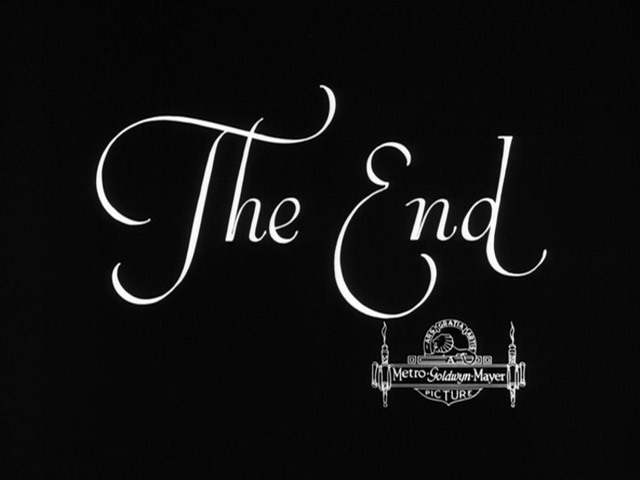 etc.